Europa
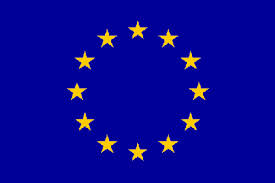 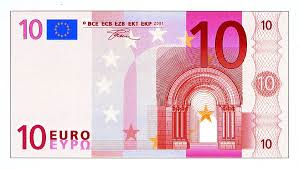 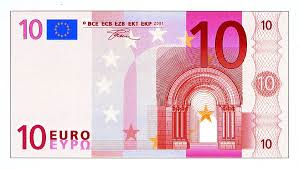 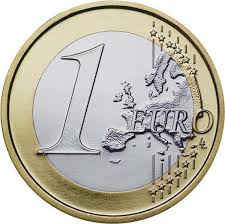 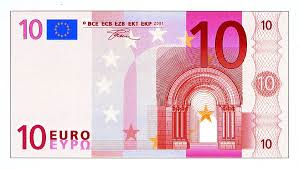 Fläche
National-Einkommen
Einwohner
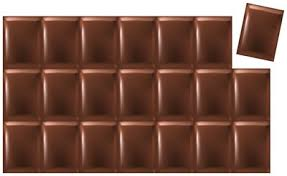 11
31%
8
6
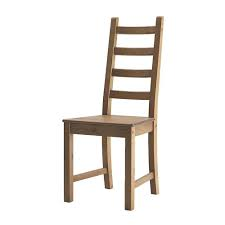 Mill km2
11,2 Bill USD/yr
733 Mill
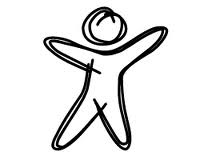 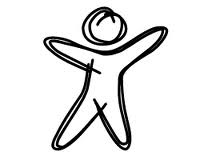 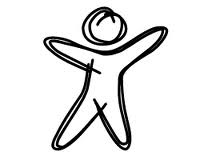 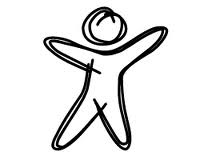 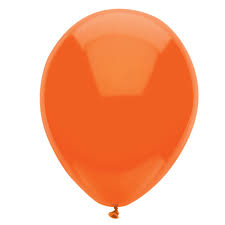 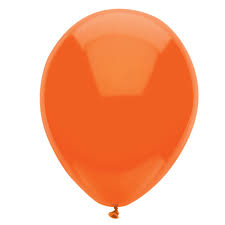 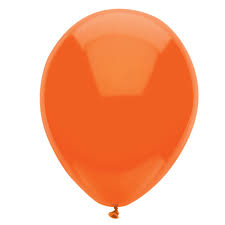 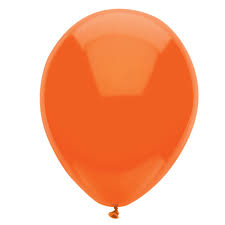 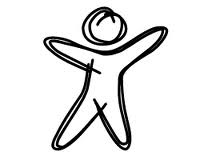 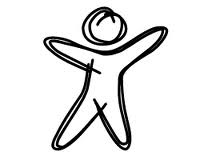 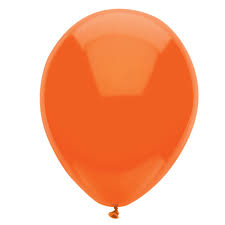 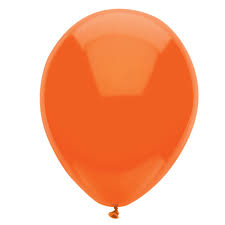 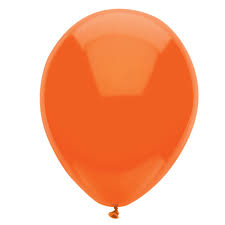 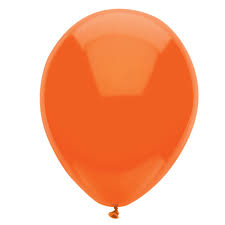 1,8
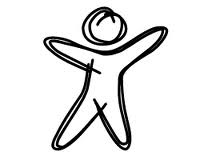 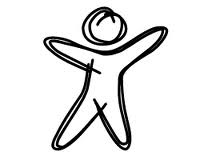 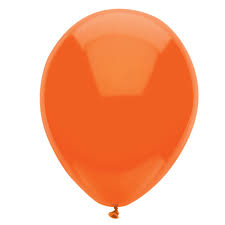 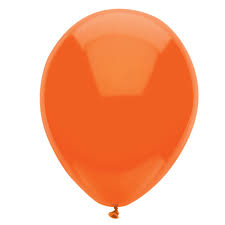 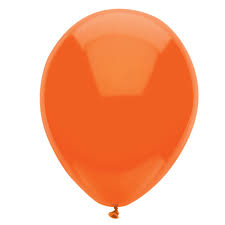 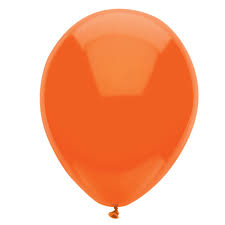 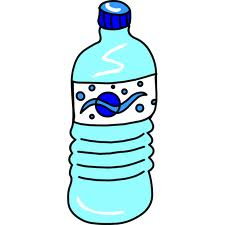 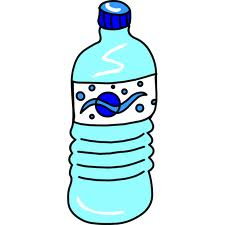 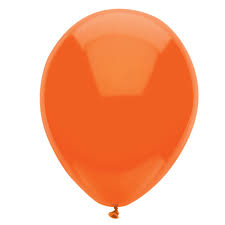 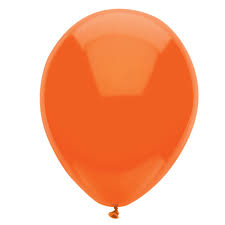 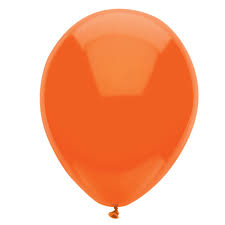 10,0 tns/yr/Kopf
574 m3/yr/Kopf
USA + Kanada
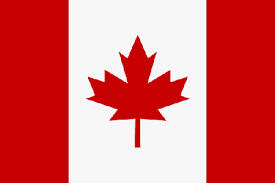 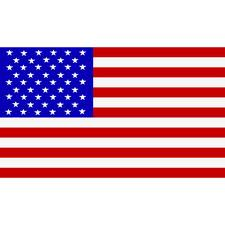 Fläche
National-Einkommen
Einwohner
23
33%
6
14
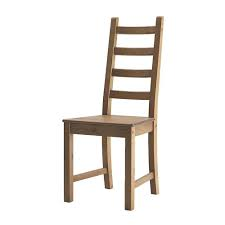 Mill km2
11,8 Bill USD/yr
523 Mill
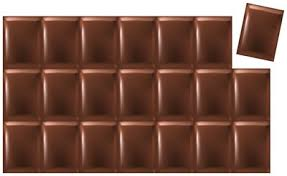 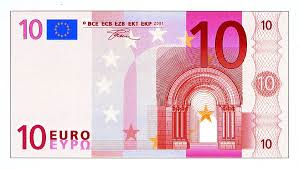 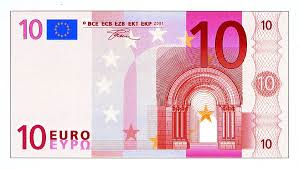 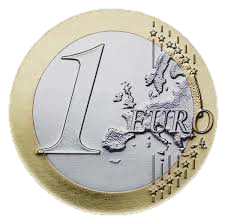 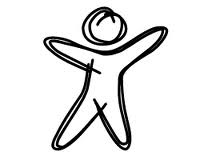 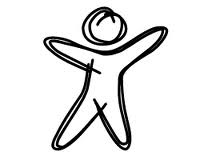 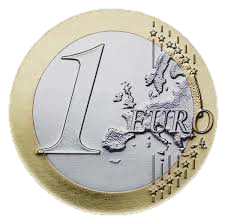 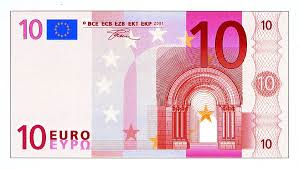 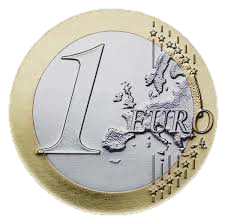 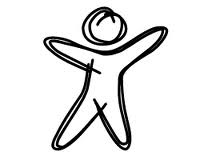 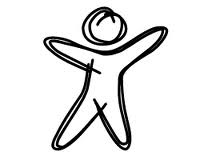 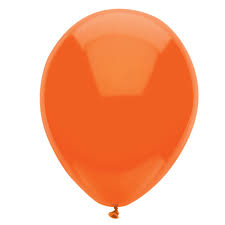 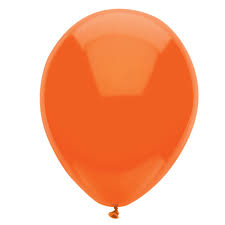 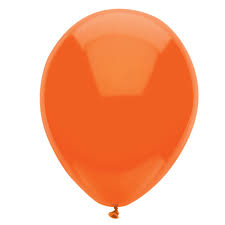 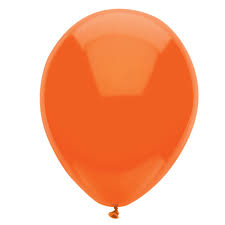 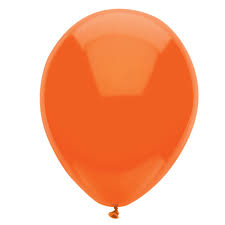 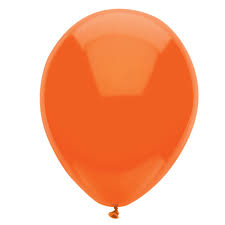 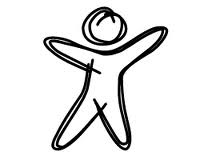 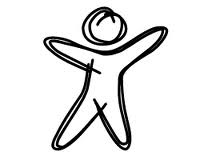 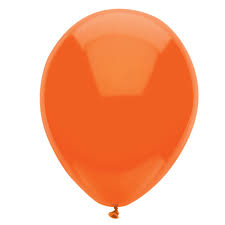 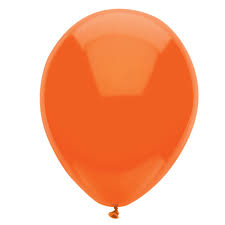 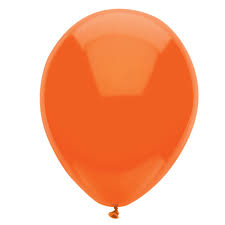 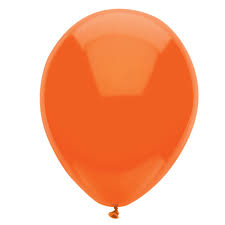 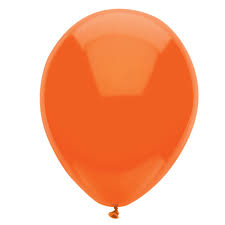 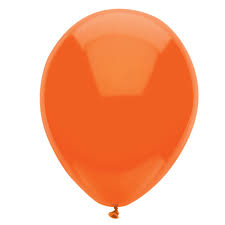 5,9
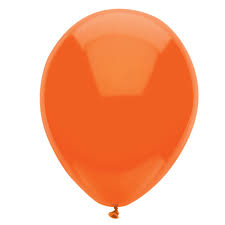 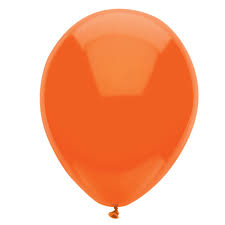 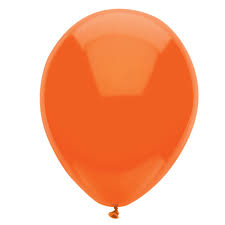 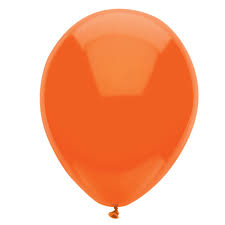 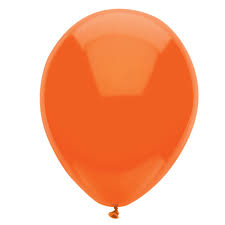 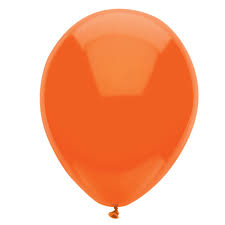 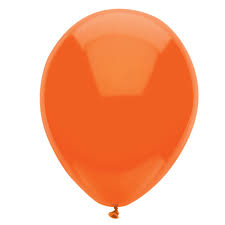 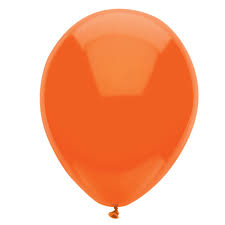 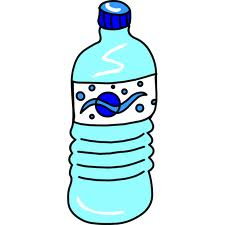 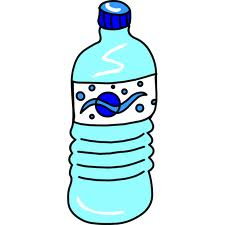 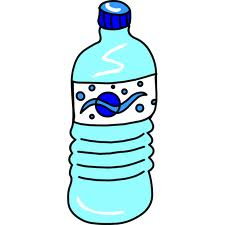 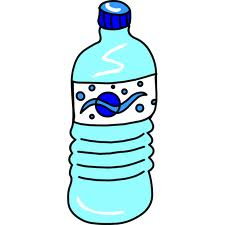 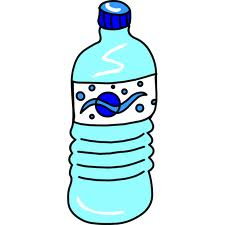 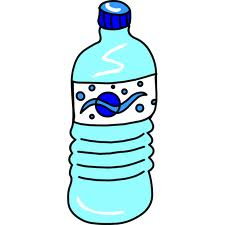 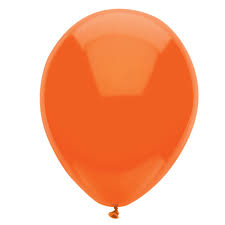 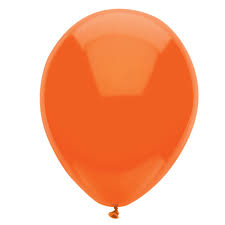 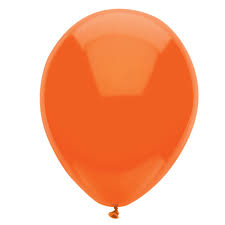 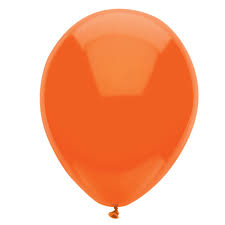 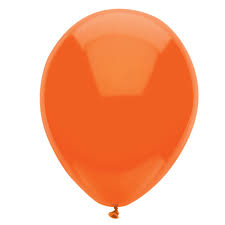 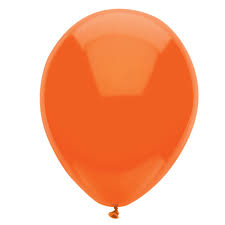 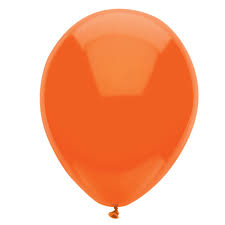 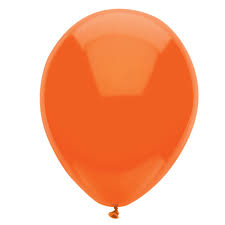 18,1 tns/yr/Kopf
1932 m3/yr/Kopf
M+S Amerika
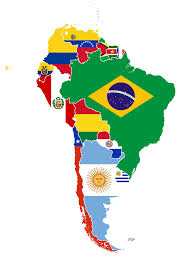 Fläche
National-Einkommen
Einwohner
10
20
6%
4
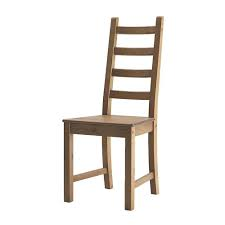 Mill km2
2,26 Bill USD/yr
391 Mill
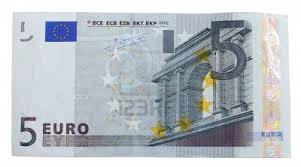 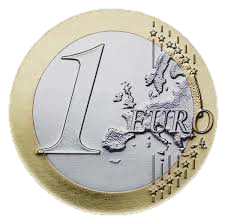 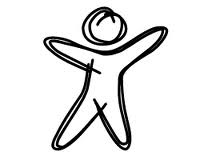 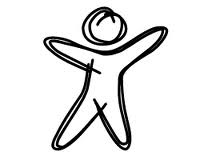 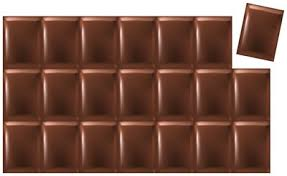 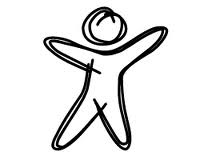 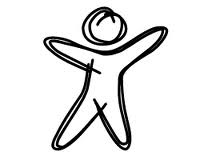 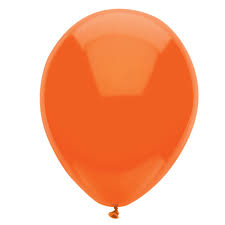 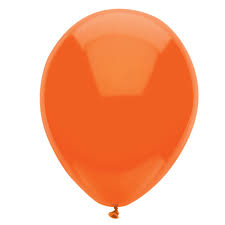 2,4
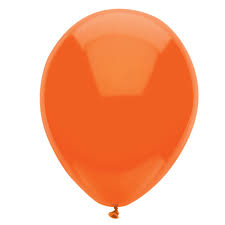 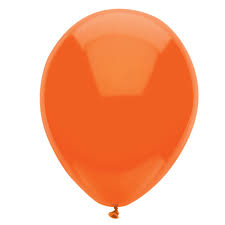 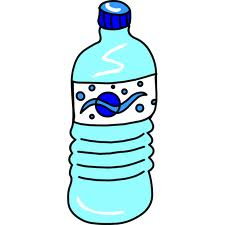 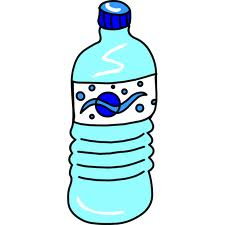 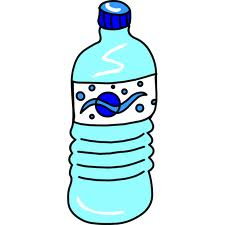 2,5 tns/yr/Kopf
791 m3/yr/Kopf
Afrika
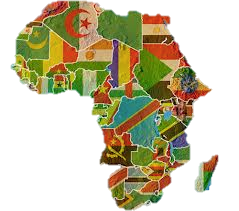 Einwohner
Fläche
National-Einkommen
17
10
30
2%
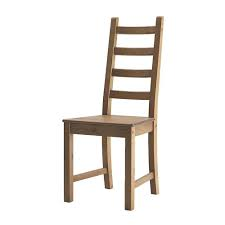 944 Mill
Mill km2
0,73 Bill USD/yr
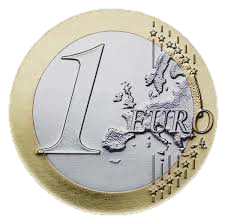 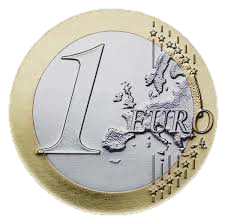 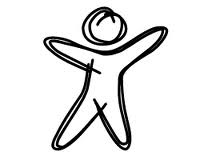 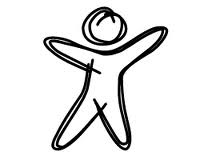 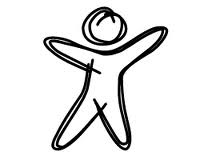 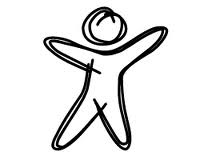 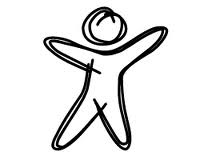 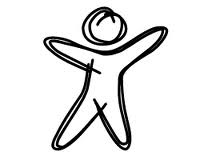 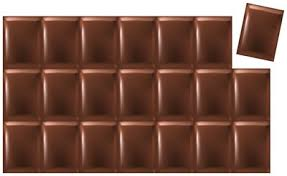 0,2
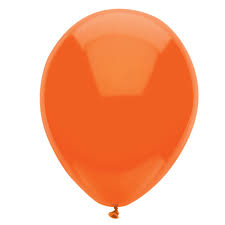 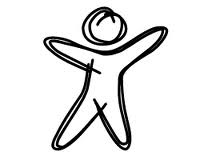 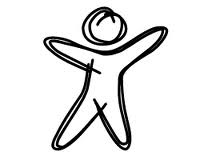 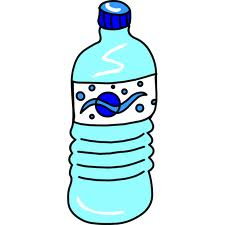 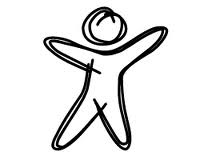 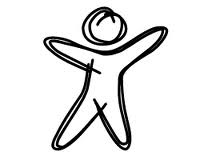 0,9 tns/yr/Kopf
60 m3/yr/Kopf
Asien
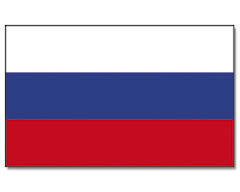 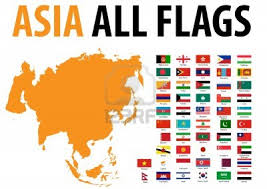 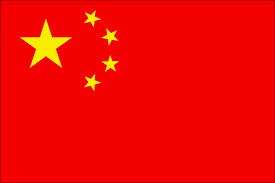 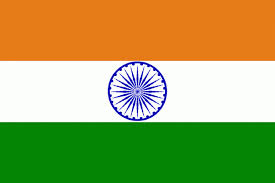 Einwohner
Fläche
National-Einkommen
24
43
44
27%
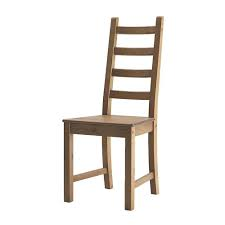 4010 Mill
Mill km2
10,2 Bill USD/yr
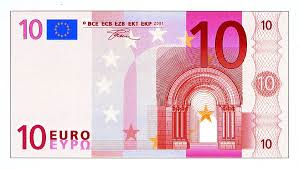 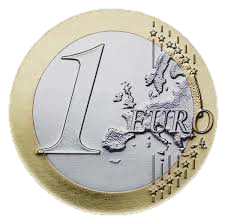 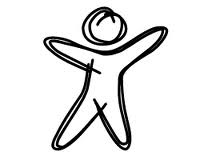 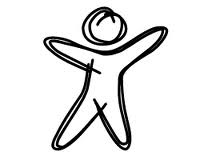 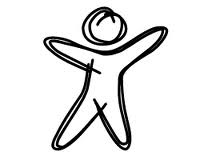 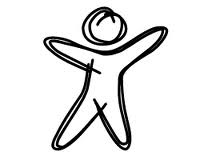 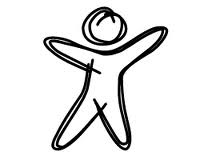 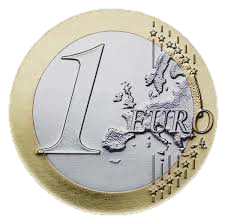 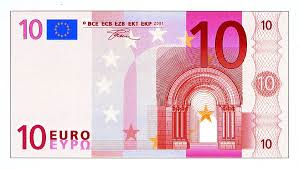 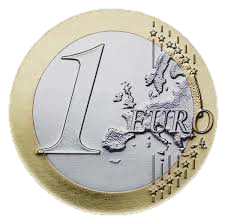 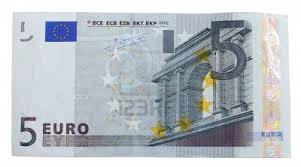 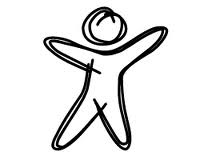 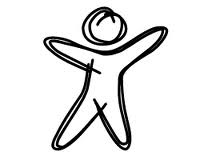 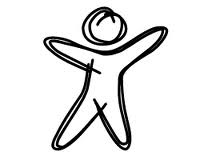 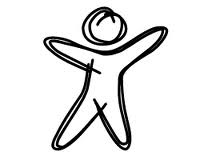 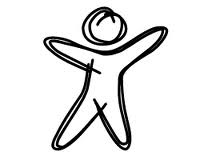 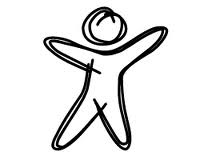 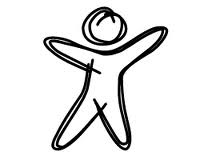 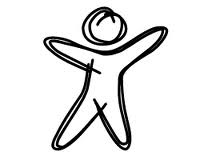 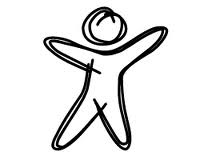 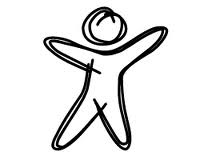 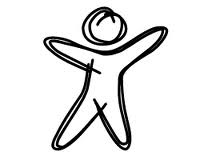 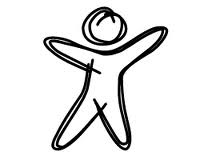 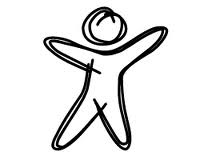 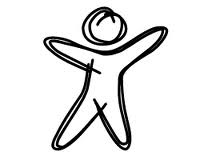 1,7
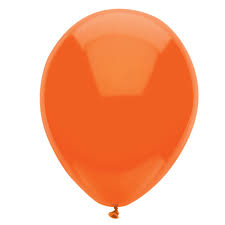 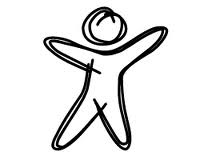 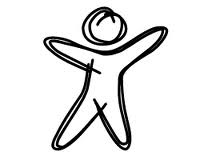 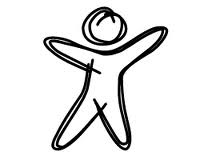 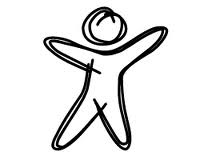 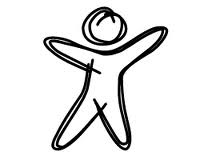 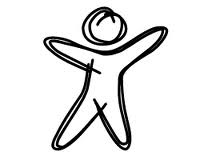 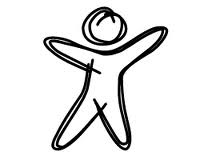 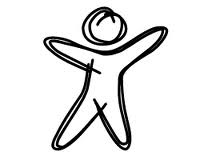 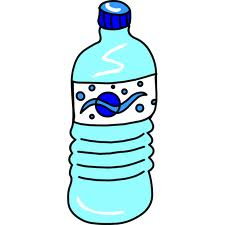 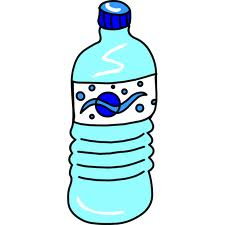 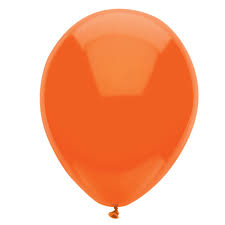 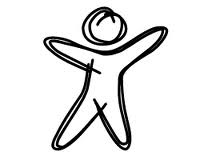 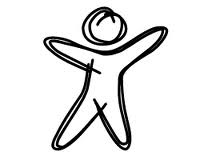 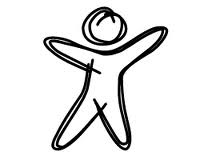 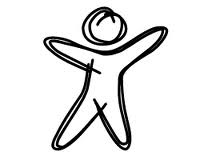 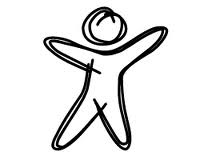 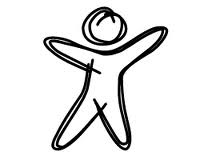 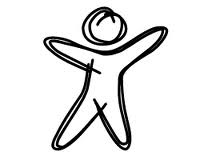 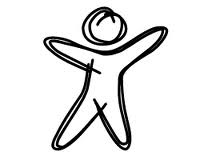 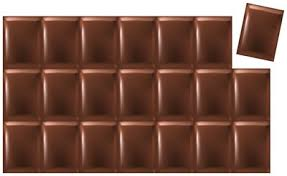 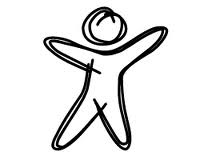 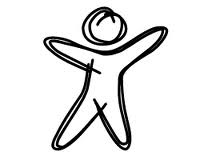 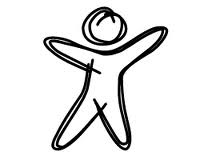 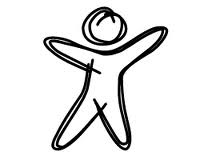 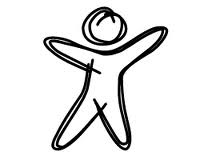 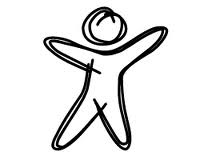 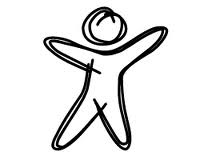 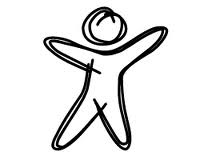 1,3 tns/yr/Kopf
560 m3/yr/Kopf
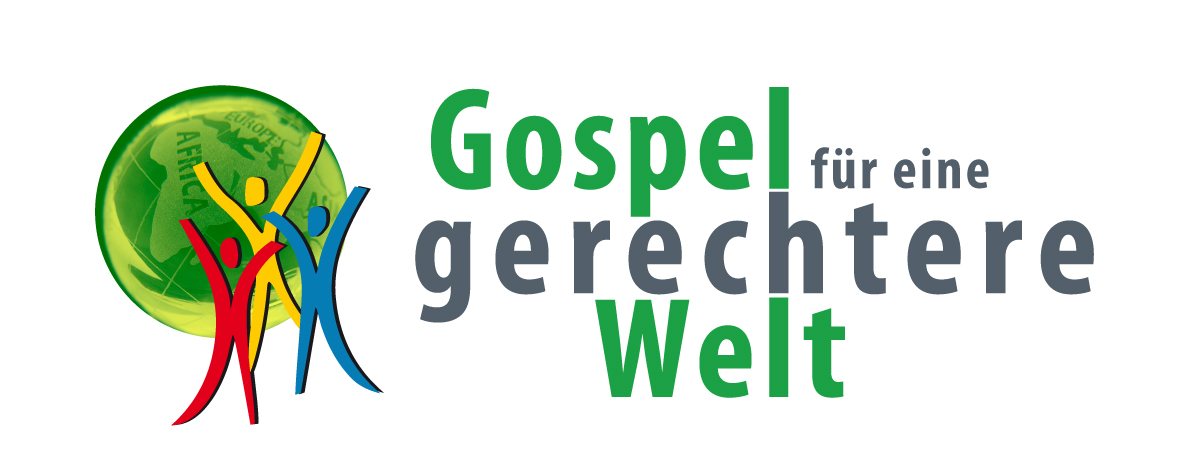 Möglicher Ablauf Themenabend
Summe 70 Stühle
Summe 70 Menschen
Quelle: Botschaftertagung GfgW 2010 + Wikipedia / by Andreas Lenniger, Februar 2014
Summe 100 Euro bzw 30 Stücke Schokolade
Mit dieser XLS-Datei kannst Du die Einheiten und Verteilungen umrechnen:
Summe 12 Flaschen
Summe 50 Ballons